Доступность медицинских услуг маломобильным группам населения в КГБУЗ «КМКБ № 4»
Схема 
территории КГБУЗ "Красноярская межрайонная клиническая больница № 4"
Парковка 
для инвалидов
Ул.  Кутузова, 71
Шлагбаум
Переход
Актовый зал
Переход
Административный корпус
Пищеблок
кс
ТП  407
КС
Градостроительный план земельного участка
Карта доступности объектов РФ
Паспорт доступности КГБУЗ «КМКБ № 4»
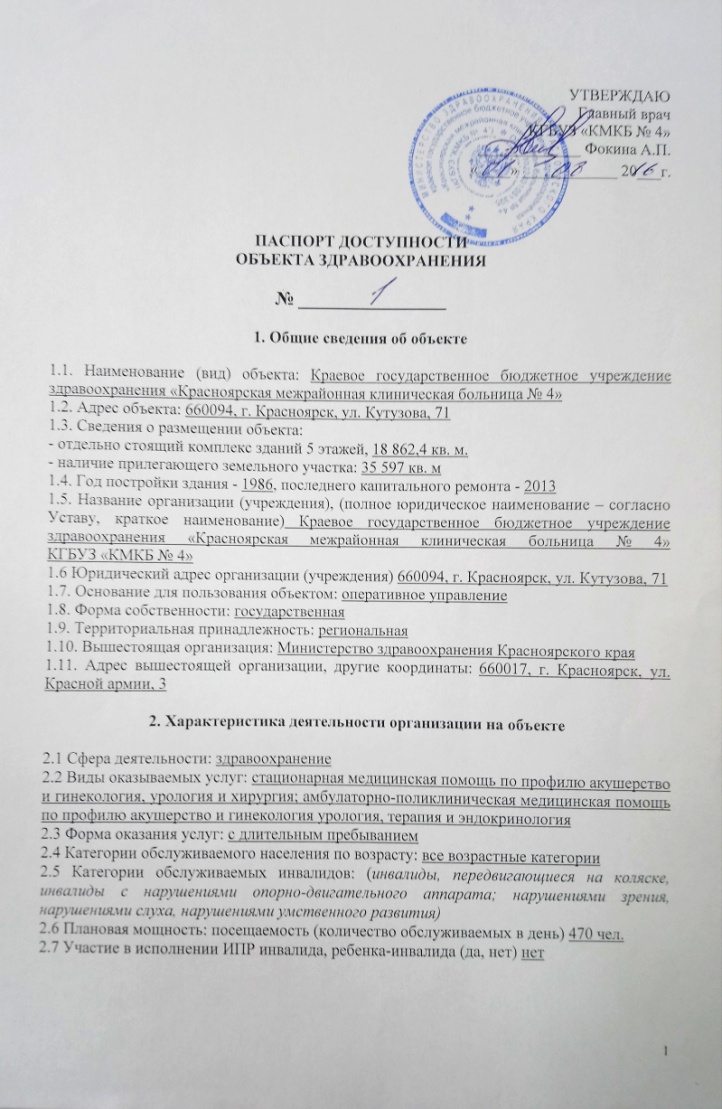 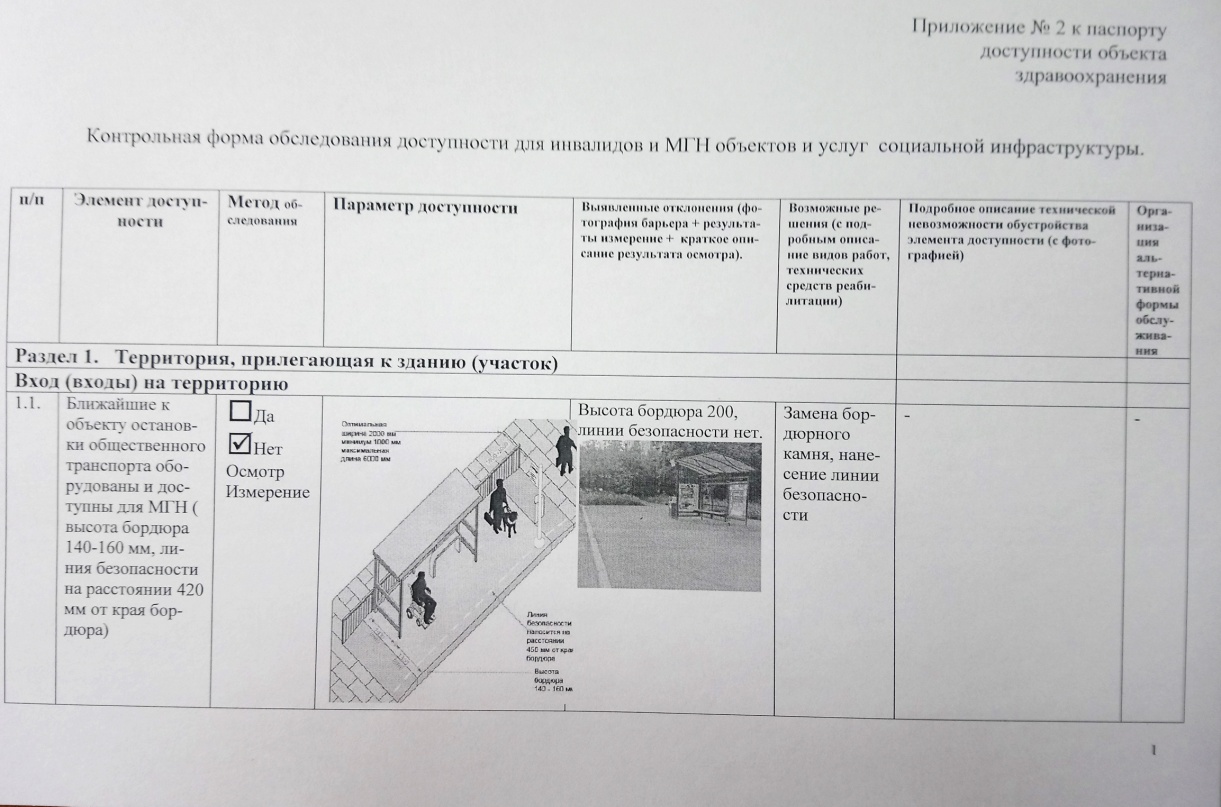 Инвалид с кодом «К» - колясочник 
Инвалид с кодом «С» – слепой, слабовидящий
Инвалид с кодом «У» – с нарушениями умственного развития 
Инвалид с кодом «Г» - глухонемой, глухой
Инвалид с кодом «О» - с нарушениями опорно-двигательного аппарата
Приказ о разработке алгоритма оказания ситуационной помощи инвалидамразличных категорий
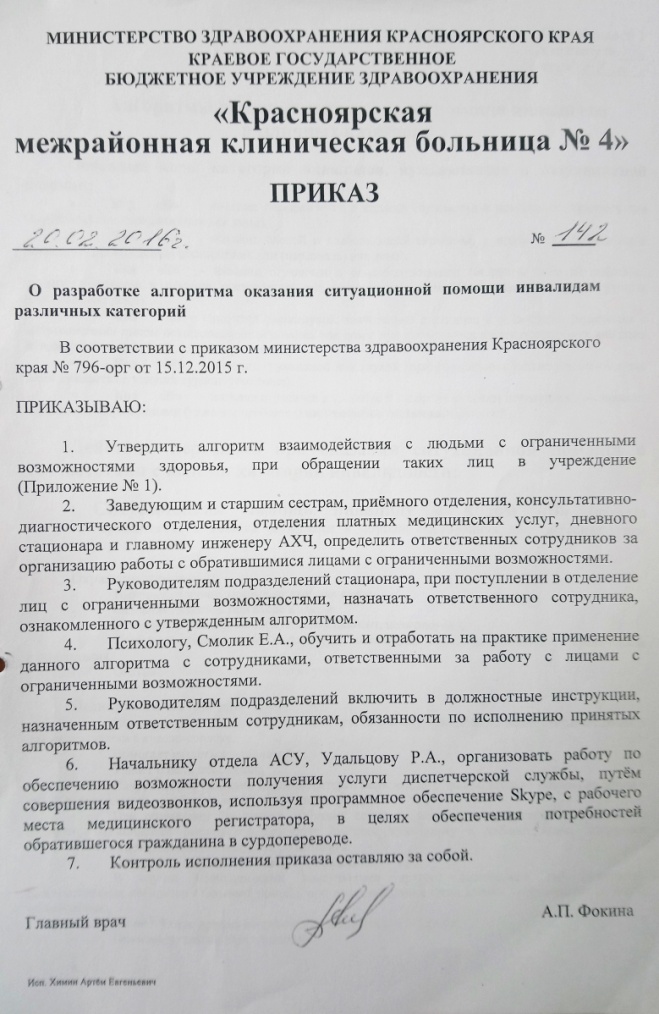 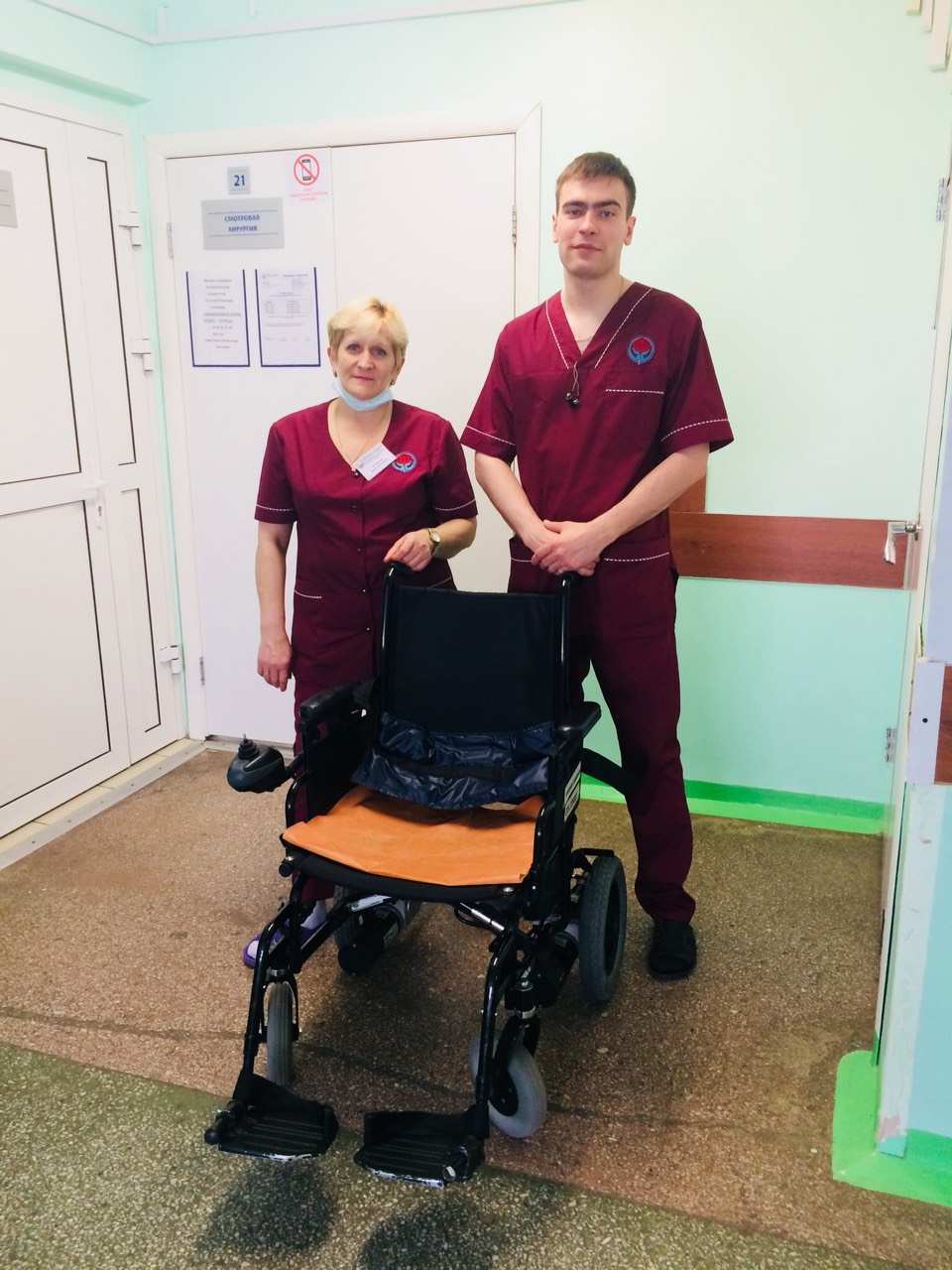 Состояние доступности основных структурно-функциональных зон КГБУЗ «КМКБ № 4»
1. Территория, прилегающая к зданию
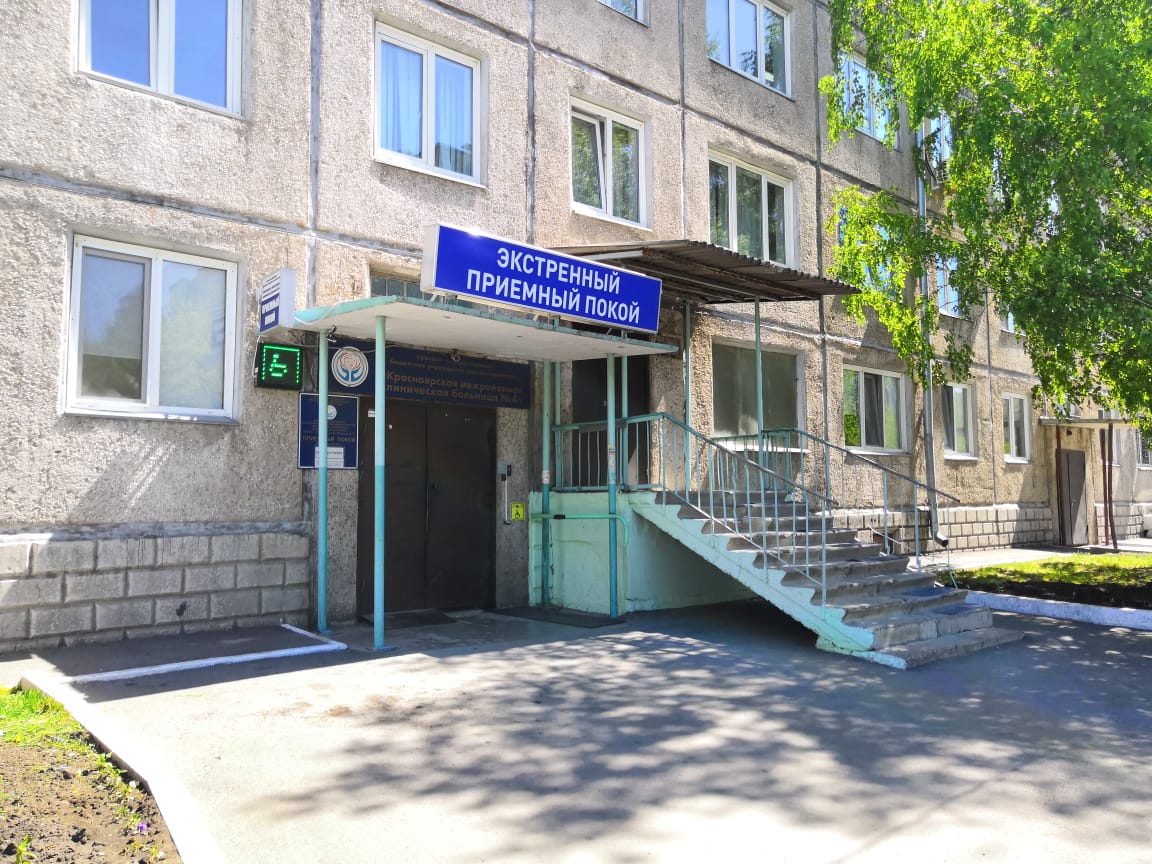 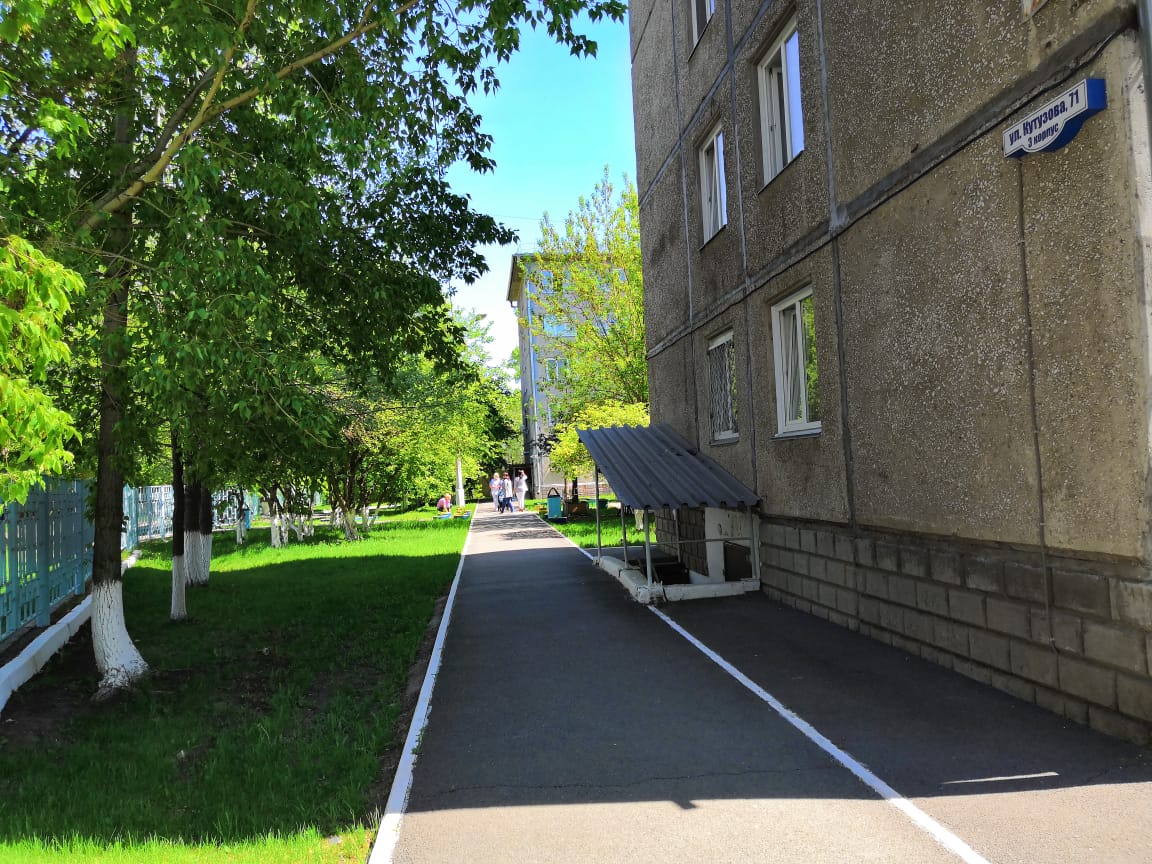 Администрацией Кировского района г. Красноярска выполнены работы по созданию доступных подъездных путей к зданиям больницы в рамках программы по формированию комфортной городской среды г. Красноярска
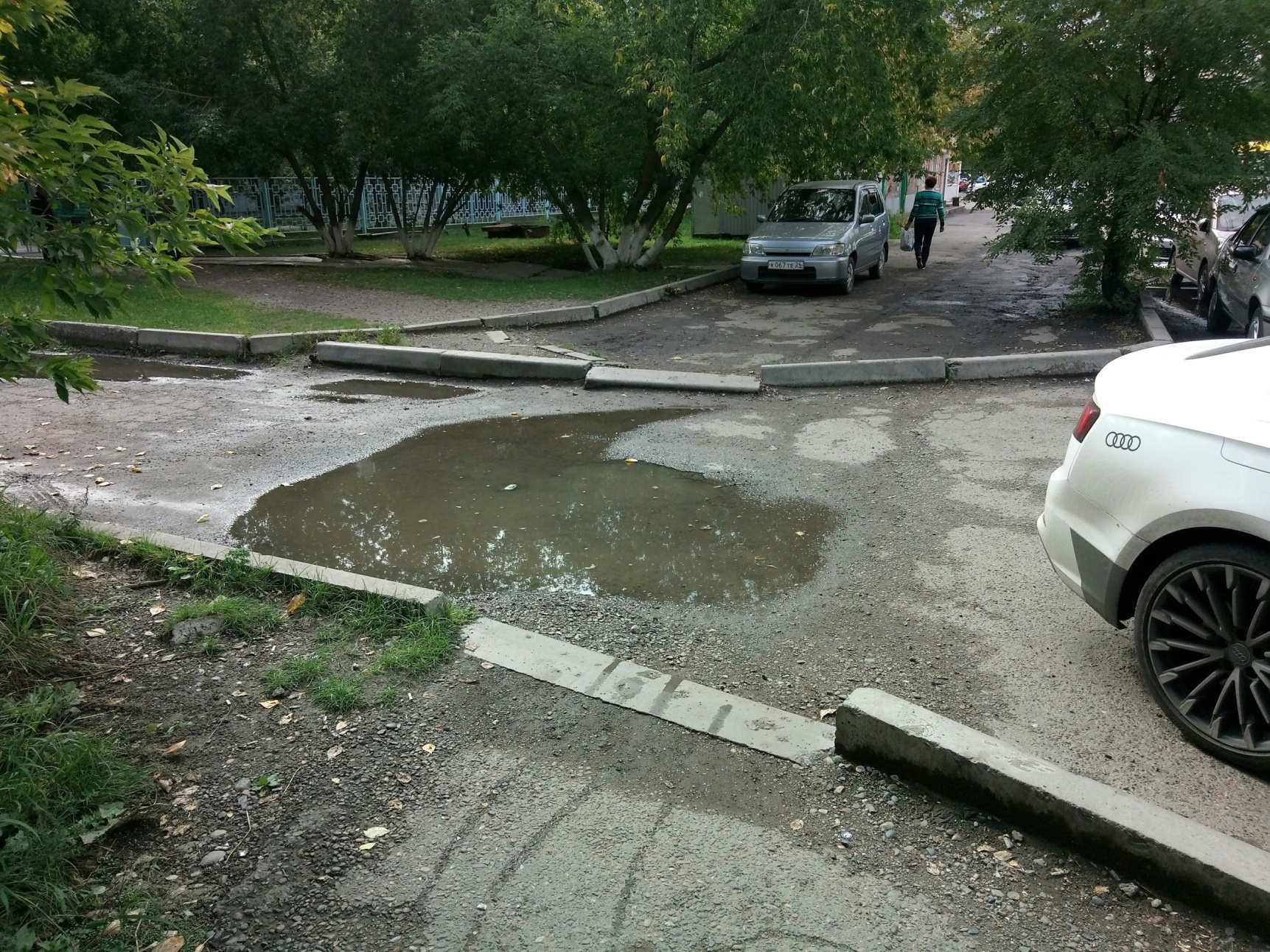 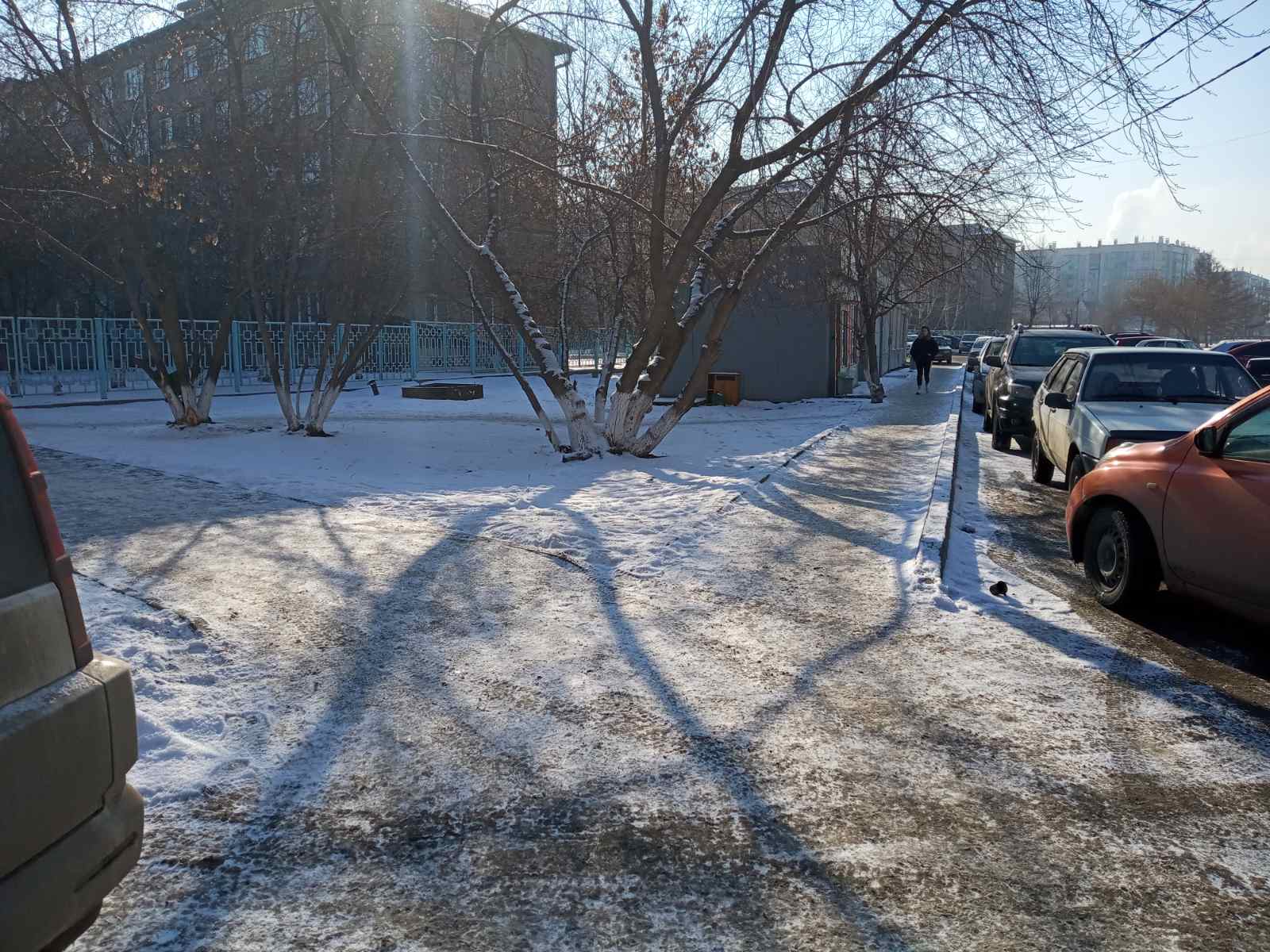 Прилегающая территория ул. Кутузова
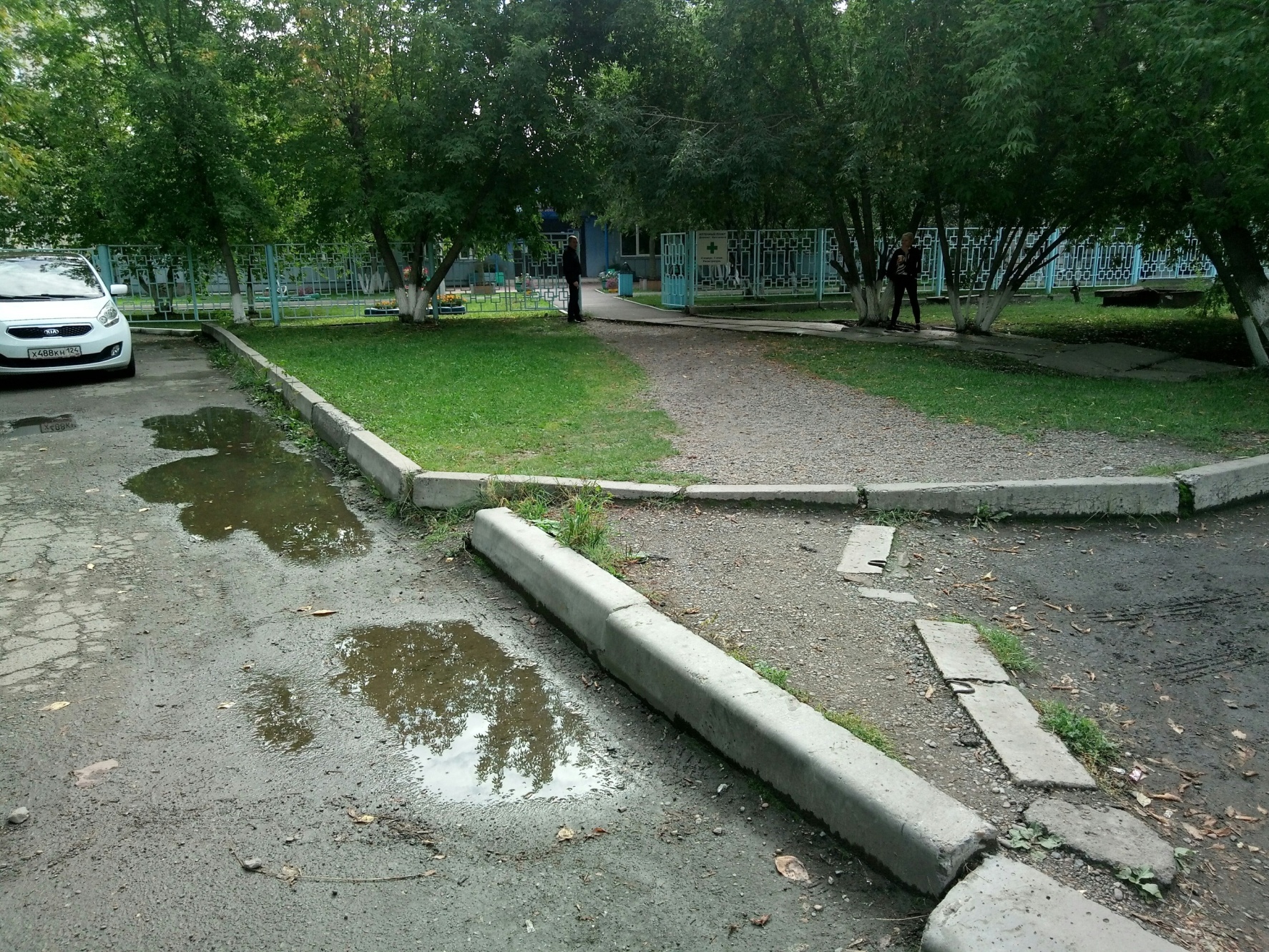 Автопарковка для пациентов и посетителей
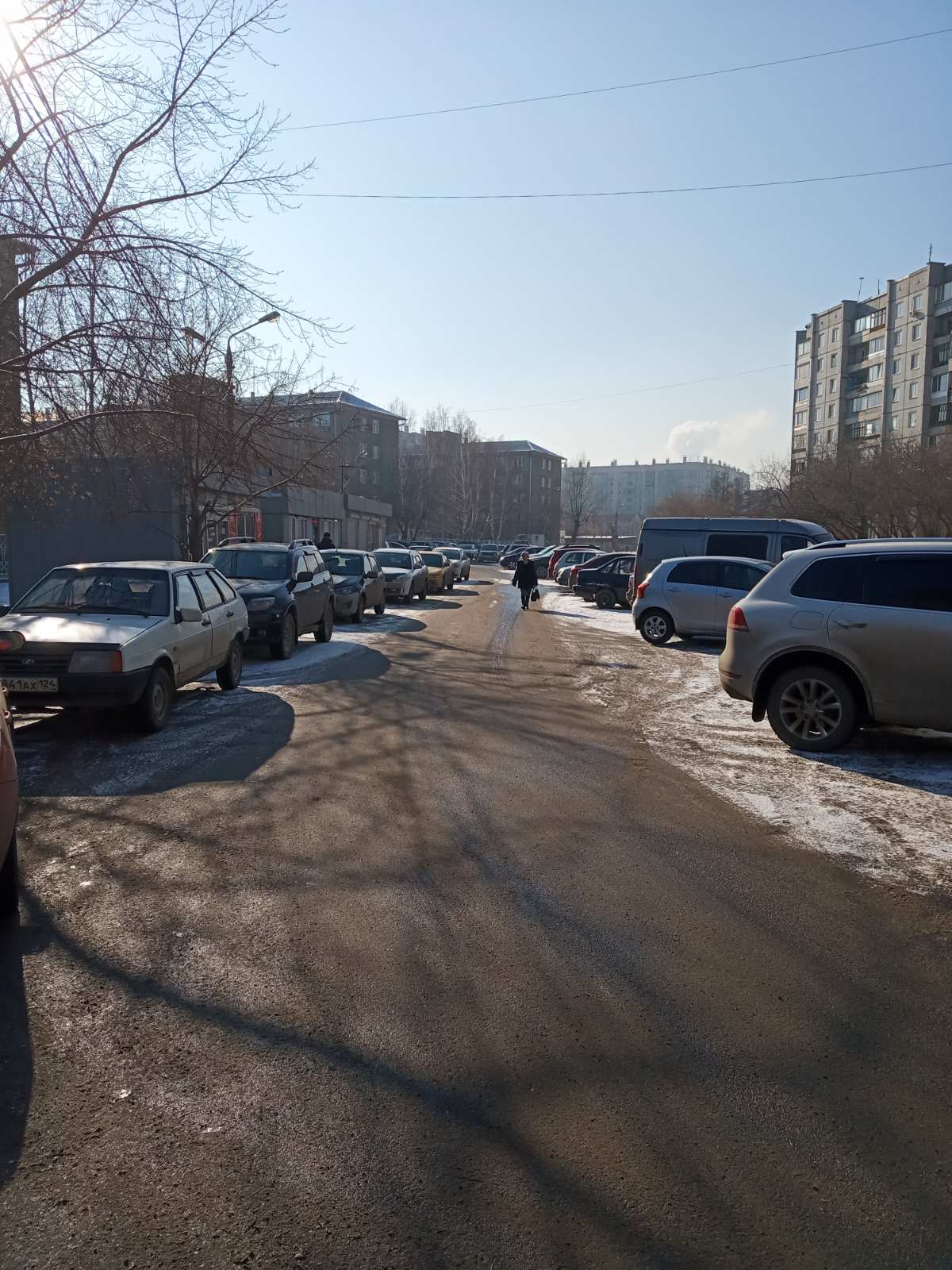 Остановочный пункт
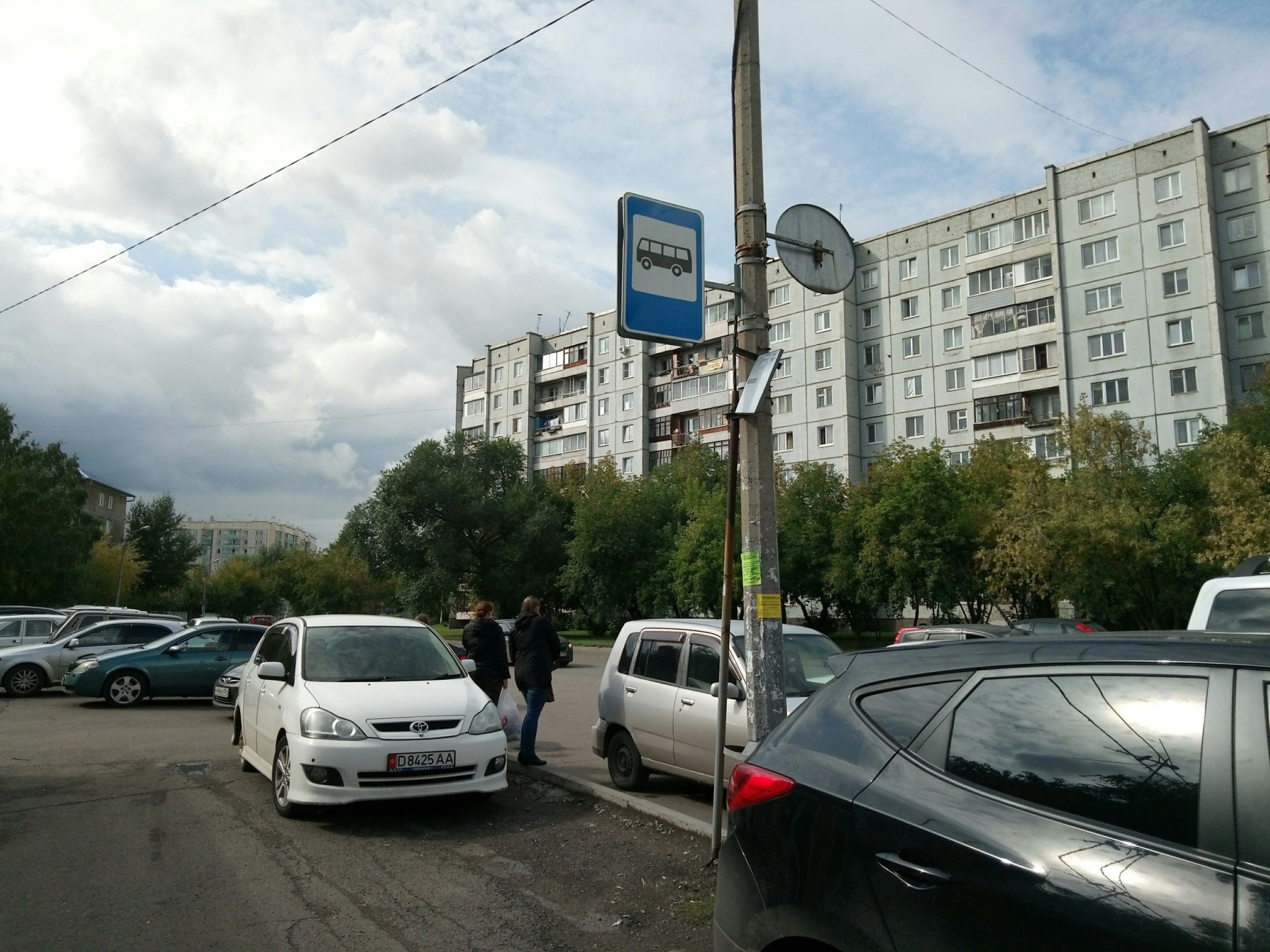 Необходимые мероприятия для адаптации территории
Замена бордюрного камня
Оборудовать беспрепятственный доступ на центральном входе
Нанести на асфальт разметку парковки для инвалидов
Привести в соответствие уклоны на путях движения инвалида
Дополнительное освещение входных и автопарковочных зон.
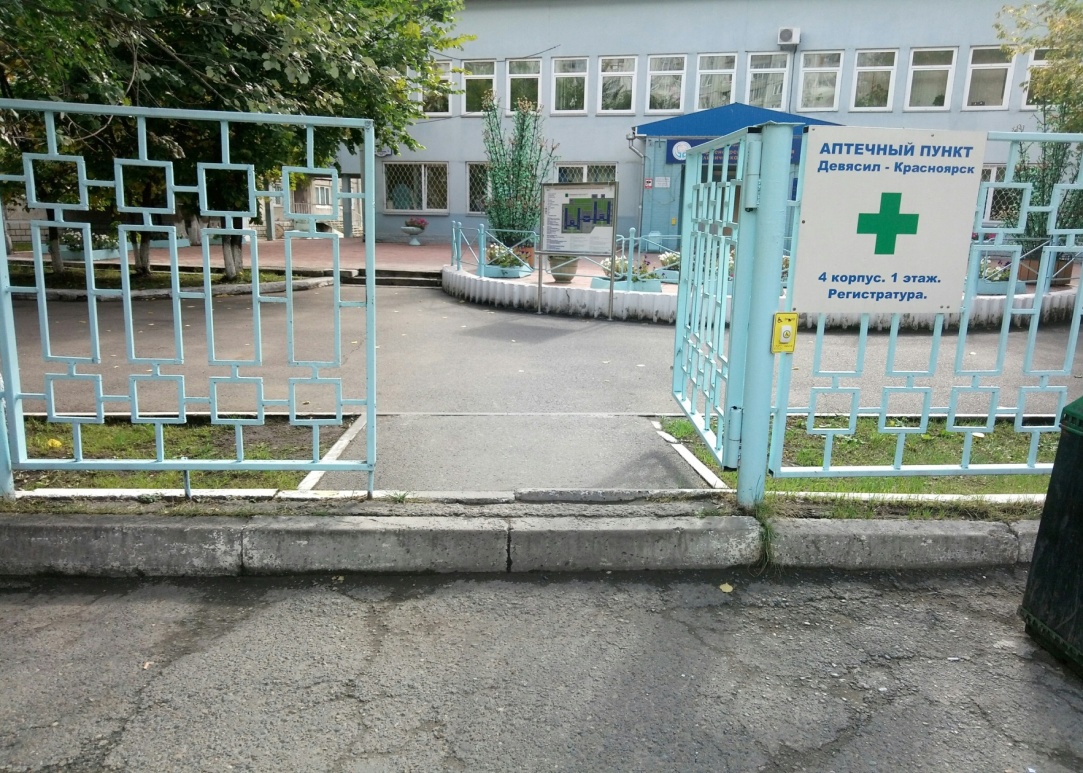 2. Вход (выходы) в здание1 корпус
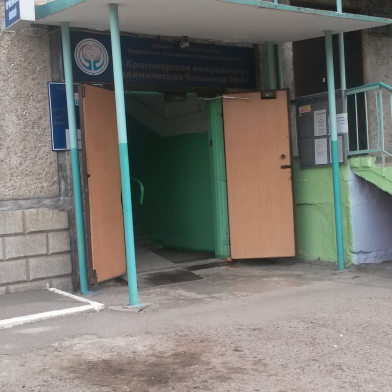 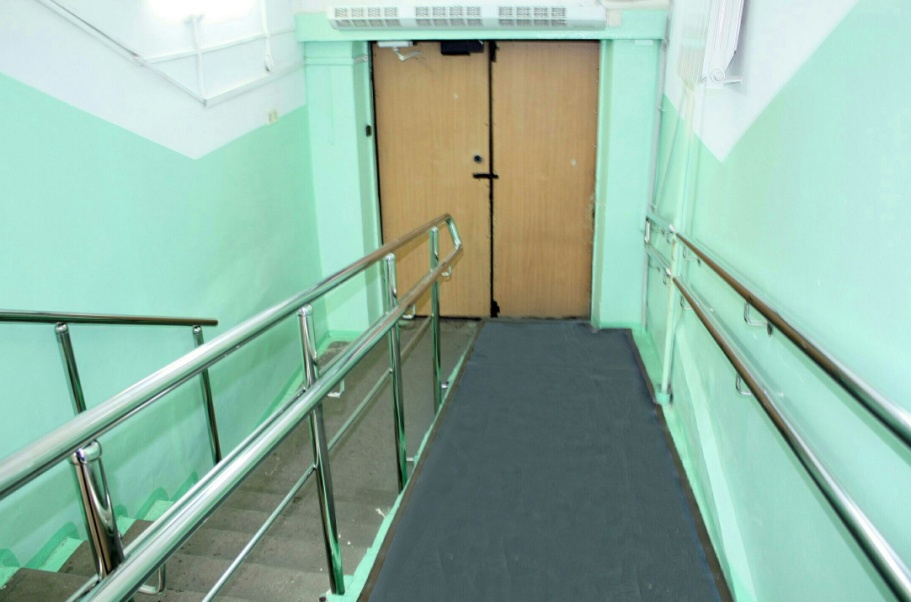 Административно-бытовой корпус
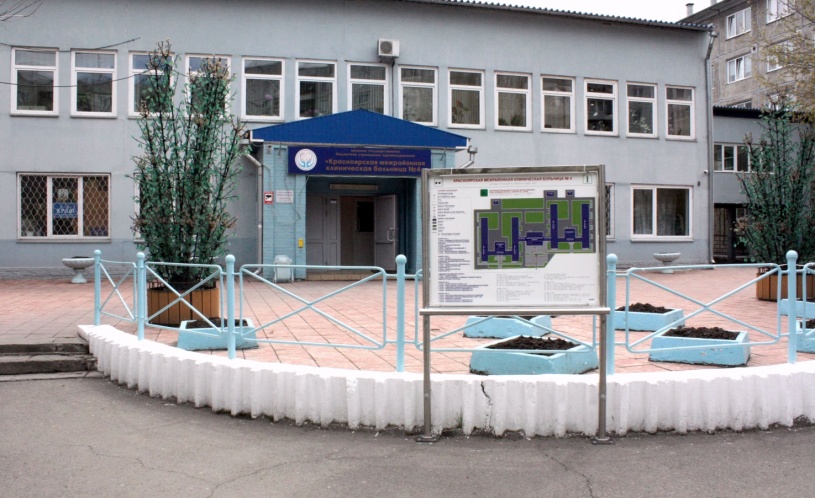 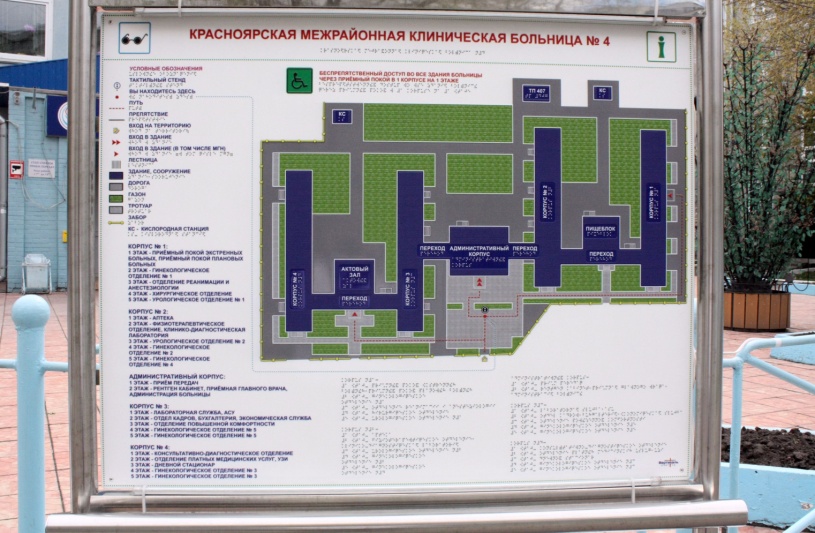 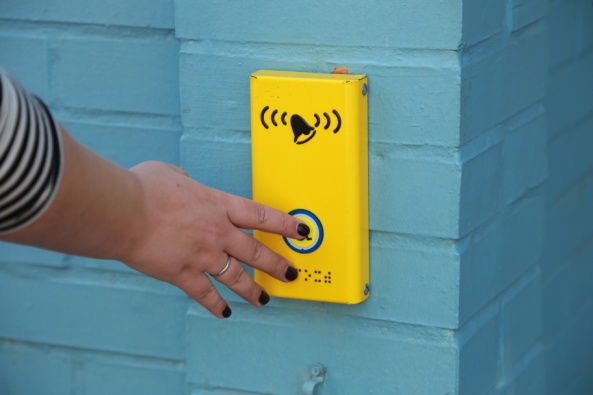 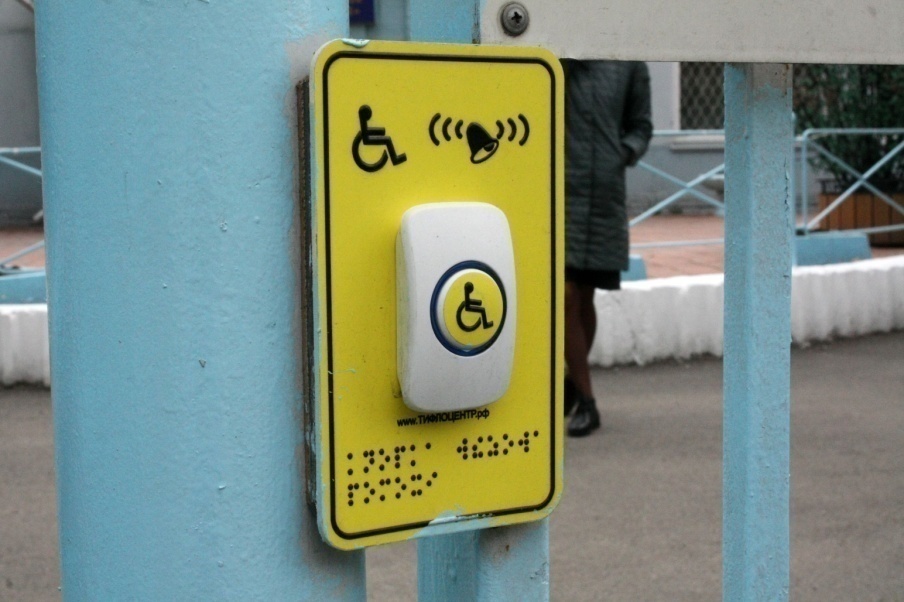 Переход между 3 и 4 корпусами
Необходимые мероприятия для адаптации входных зон в здания
Реконструкция пандуса в соответствии с требованиями в приемном покое
Обустройство входной группы планового и экстренного приемного покоя
Установить пандусы на входе в здание (АБК, переход между 3 и 4 корпусами)
Установить кнопку вызова помощи на входе в здание перехода между 3 и 4 корпусами.
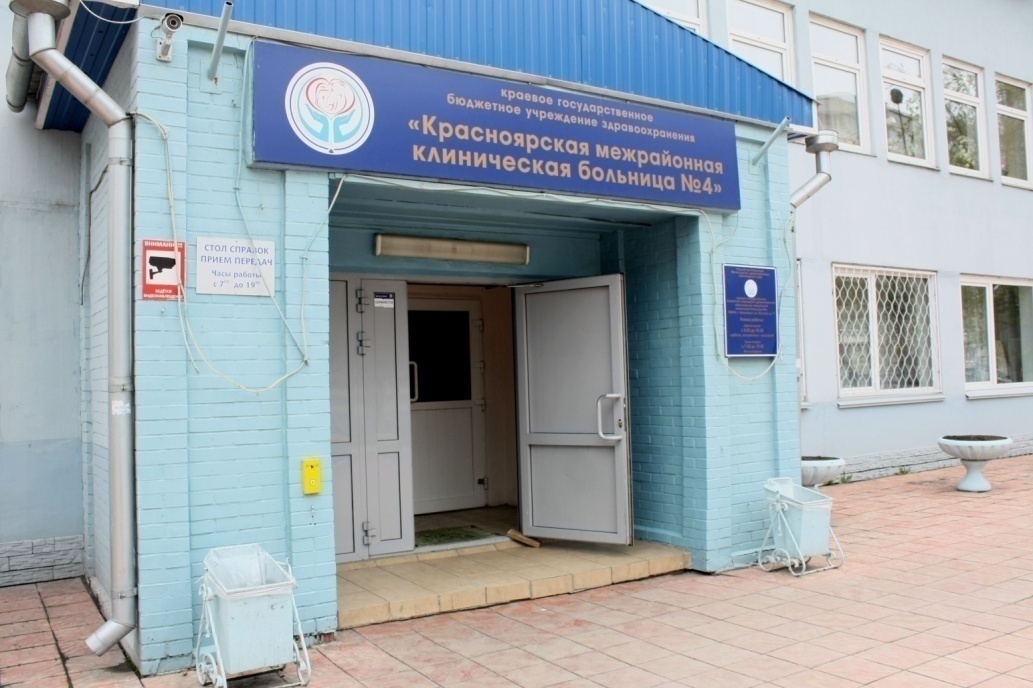 3. Пути движения внутри здания
Между корпусами
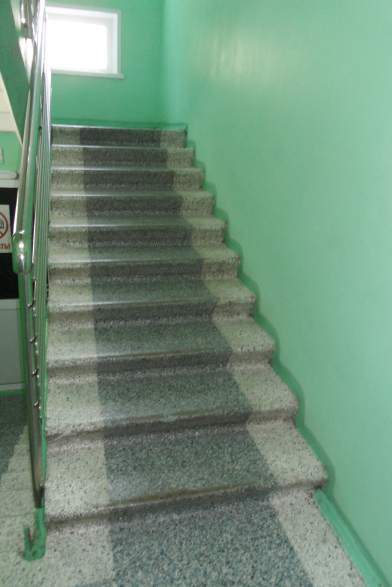 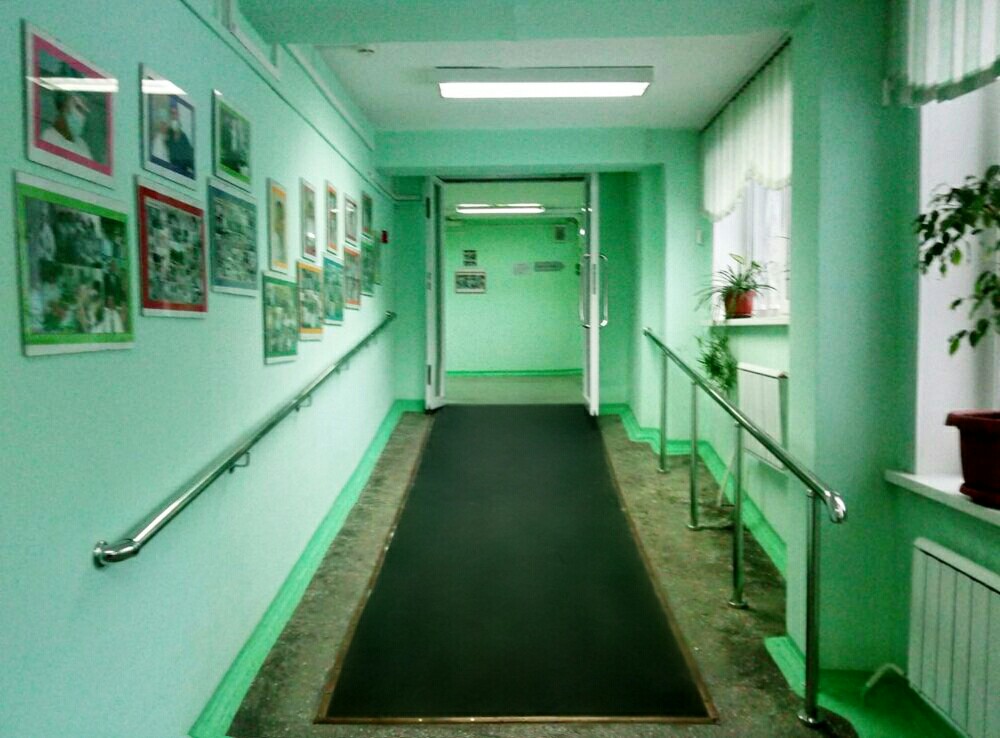 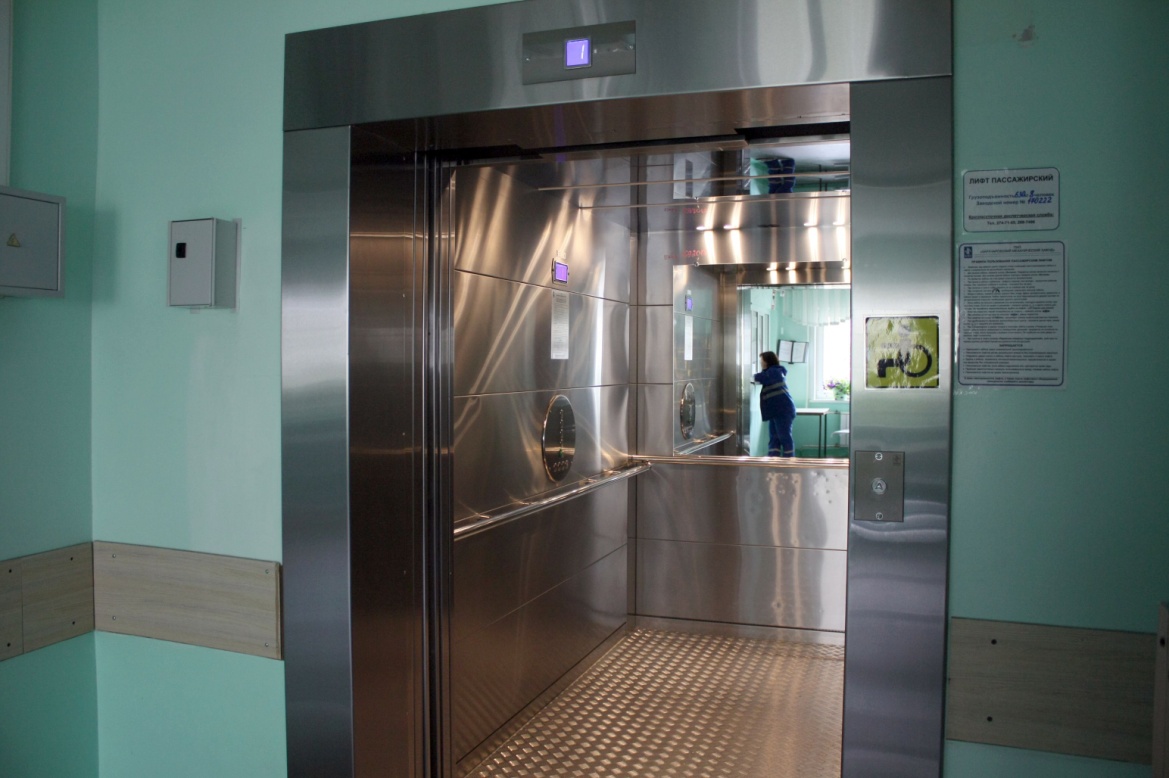 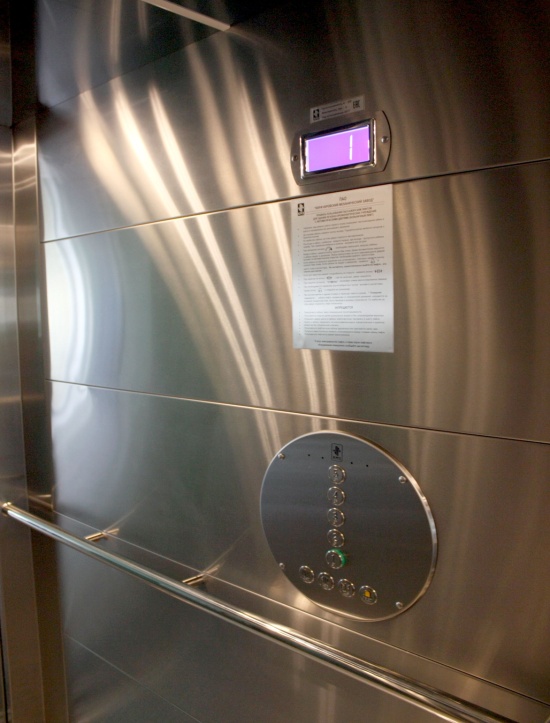 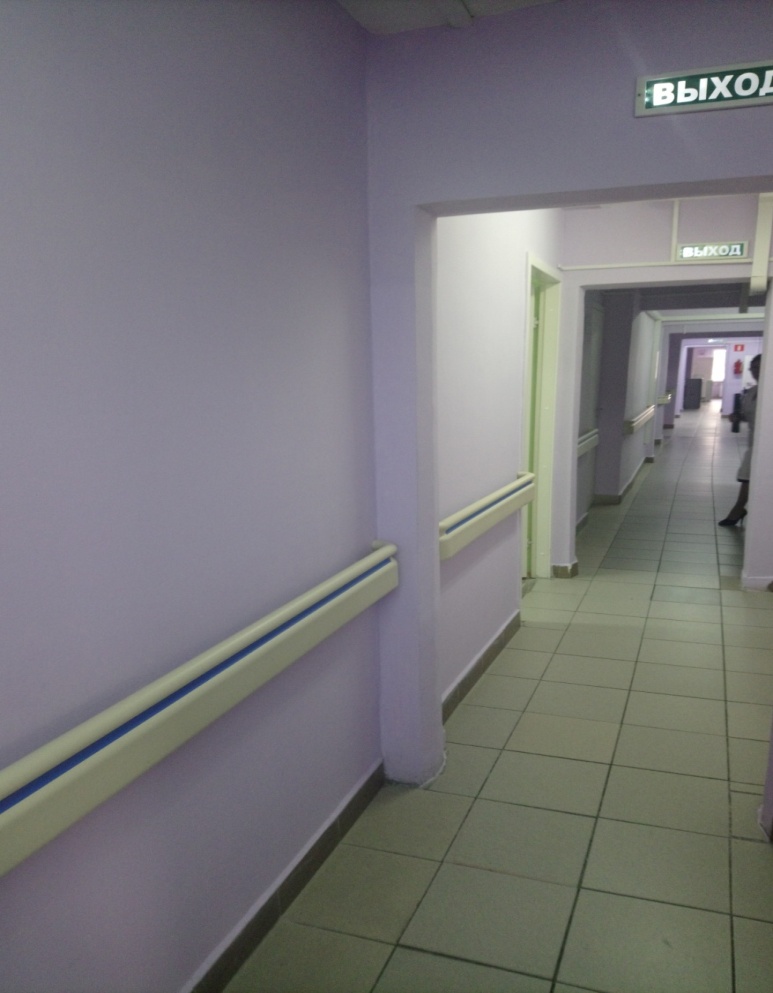 В отделениях_
Необходимые мероприятия для адаптации входных зон в здания
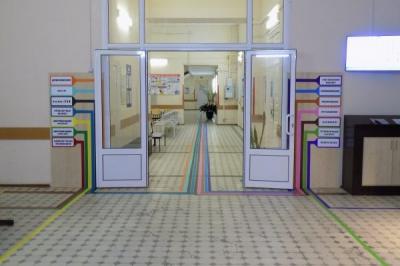 Продолжить установку поручней на путях движения МГН (отделения)
Оборудовать внутри зданий учреждения маршрутизацию с контрастно окрашенными поверхностями для информатизации о расположении структурных подразделений
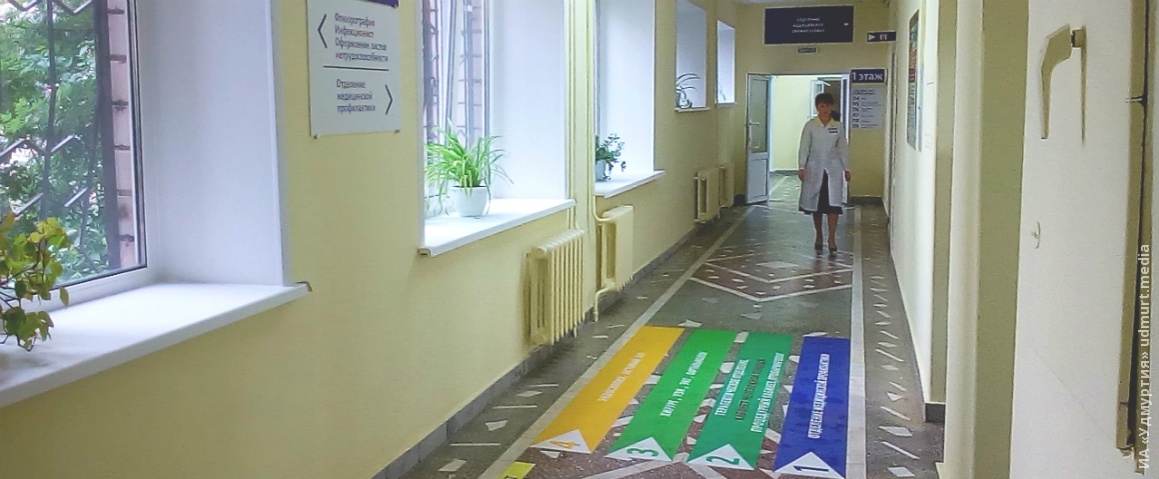 4. Зона целевого назначения здания (целевого посещения объекта)
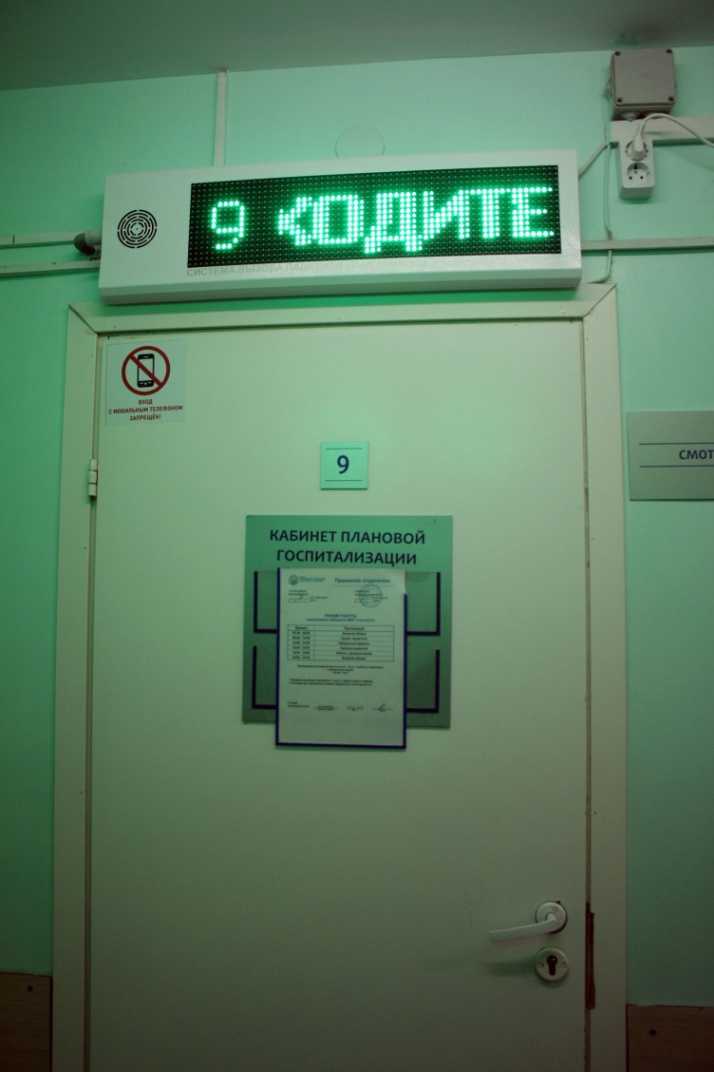 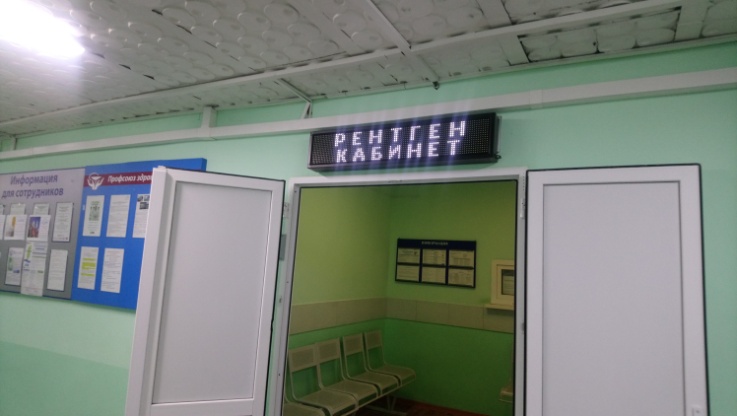 Необходимые мероприятия для адаптации зон целевого назначения
Оснастить все кабинеты приема врачей системой вызова пациента
Оборудовать кабинеты приема врачей информационными табличками с дублирующими рельефными знаками 
Оборудовать двери контрастно окрашиваемыми поверхностями
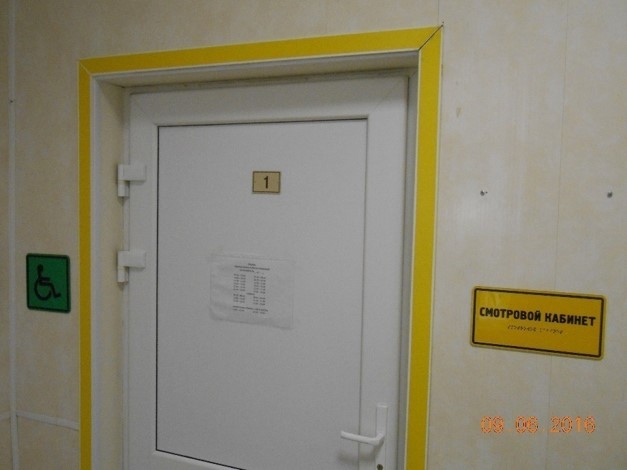 5. Санитарно-гигиенические помещения
В отделениях
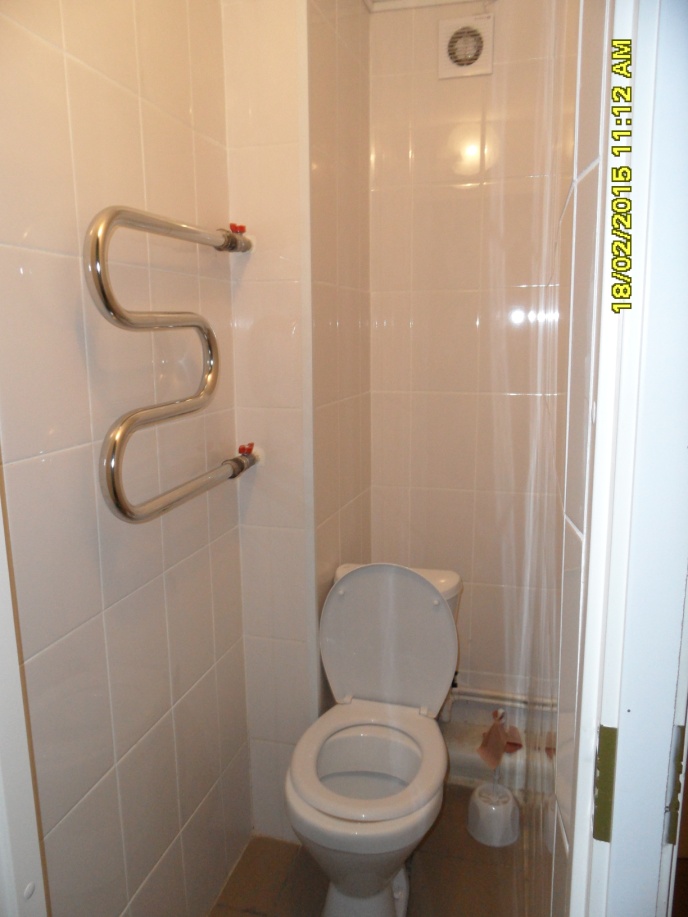 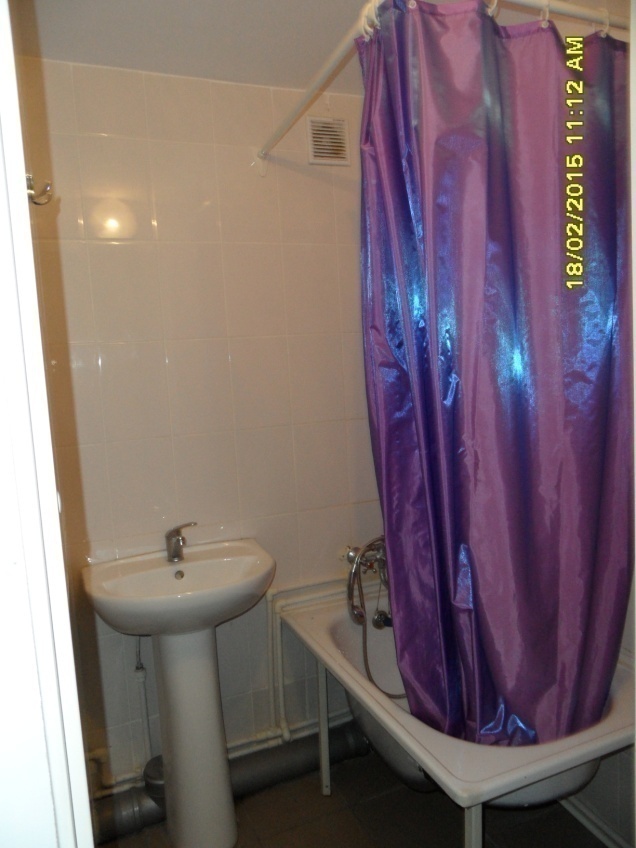 Входные зоны (приемный покой, помещение приема передач)
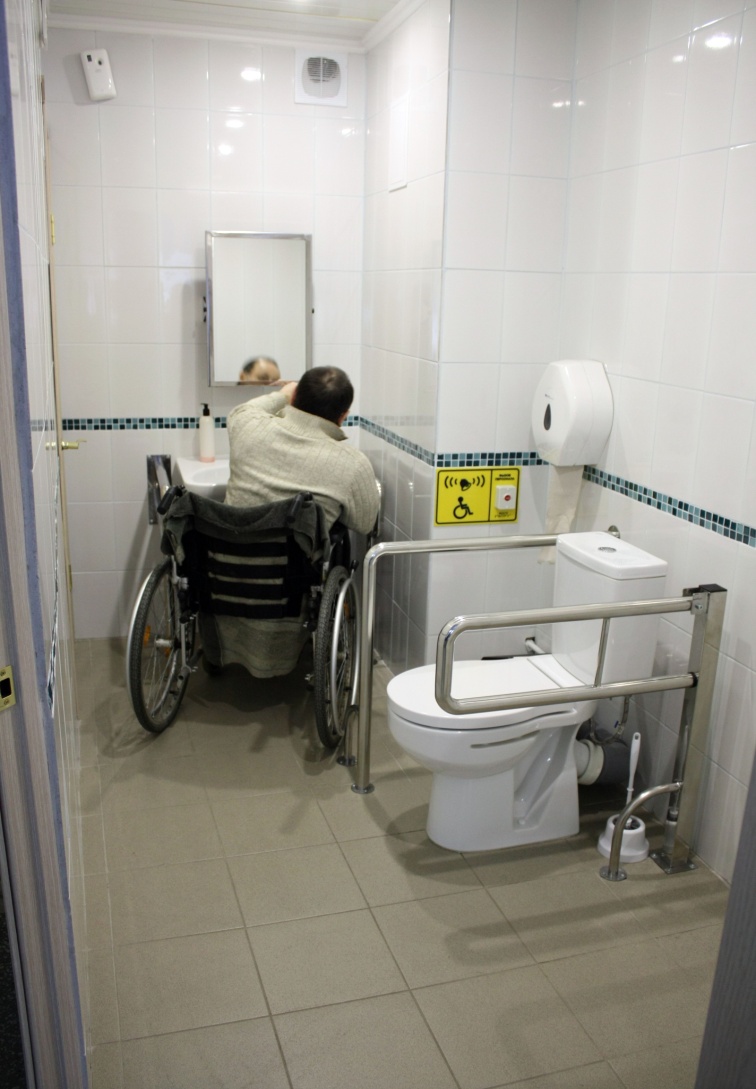 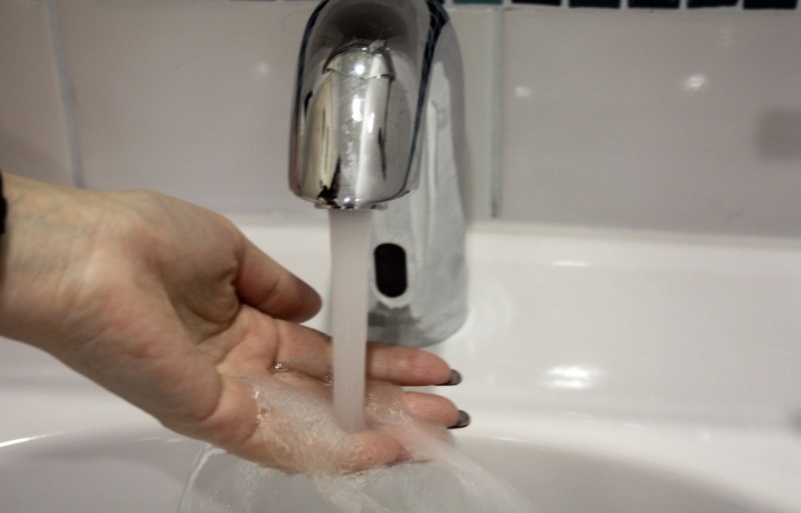 Необходимые мероприятия для адаптации санитарных помещений
Организовать санитарно-гигиенические помещения для инвалидов в отделениях
Приобрести специальное оборудование для санитарно-гигиенических помещений
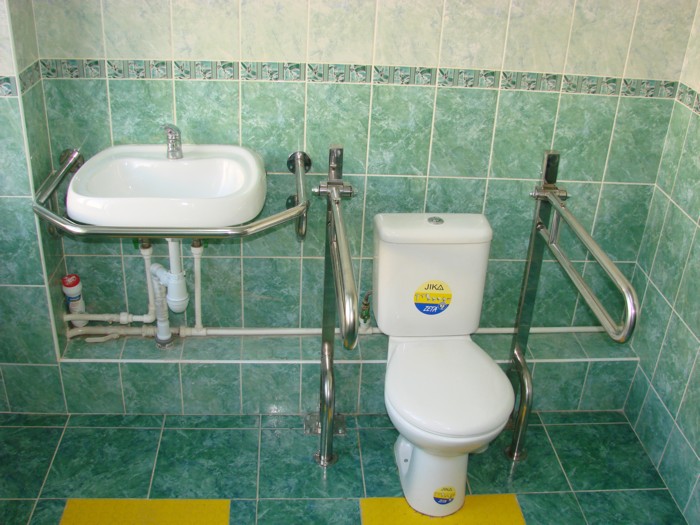 6. Система информации и связи на всех зонах
Входные зоны
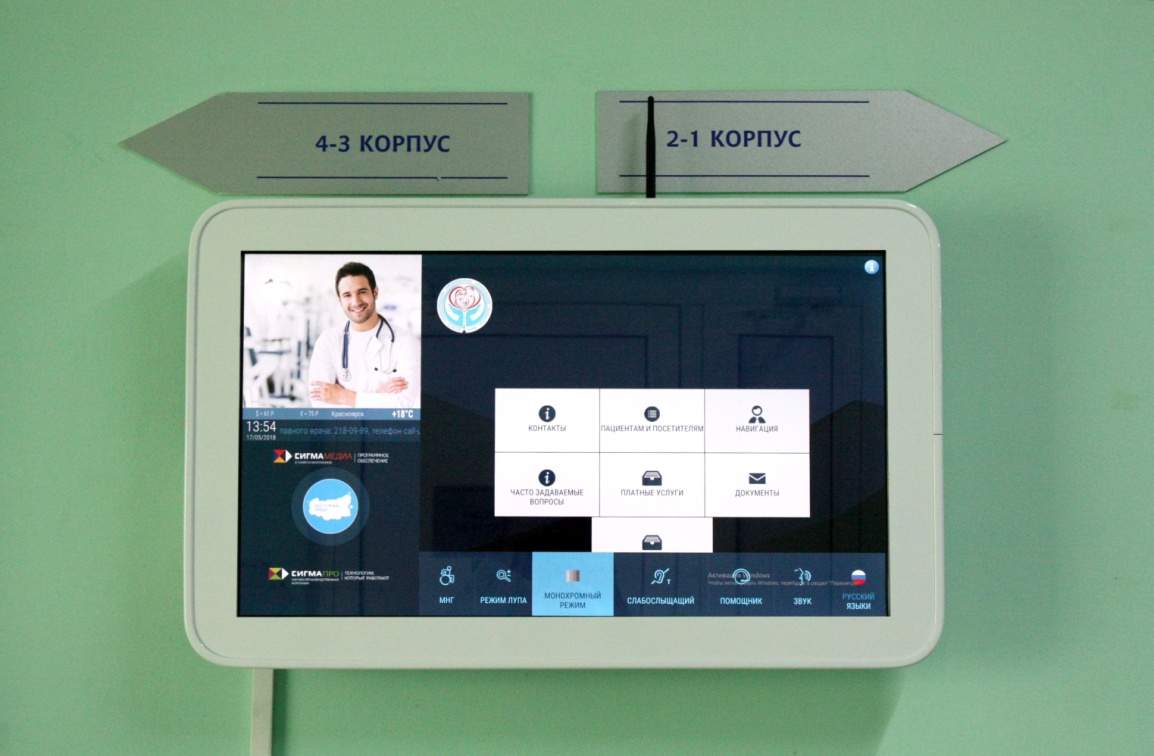 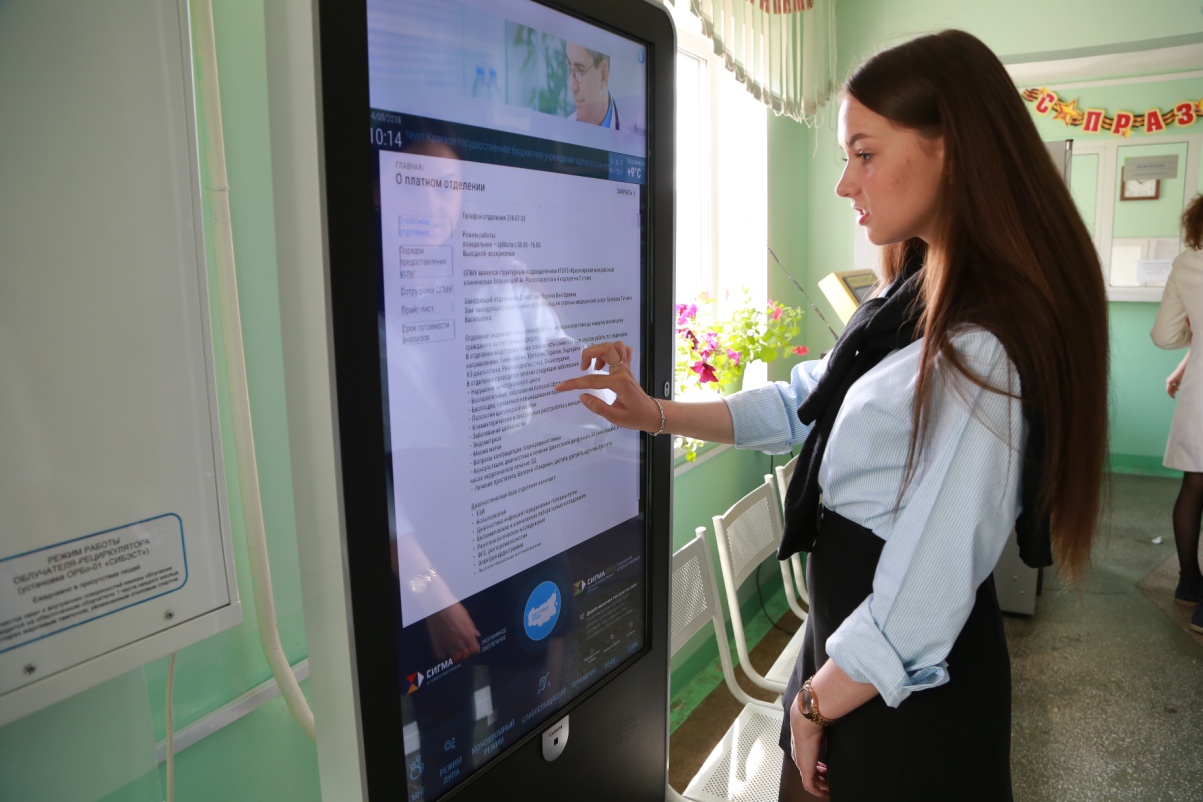 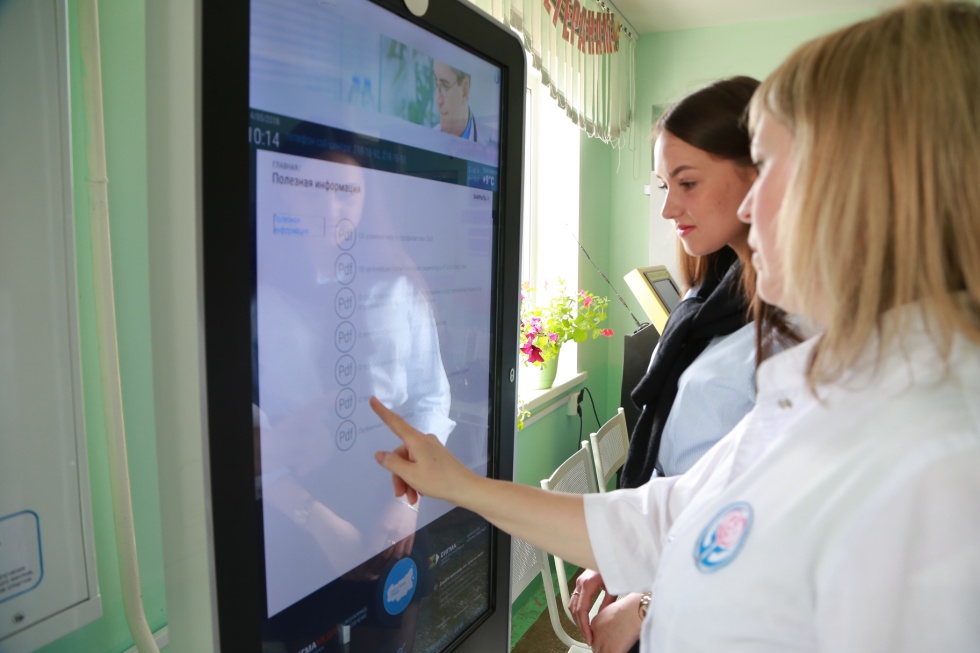 Внутри здания
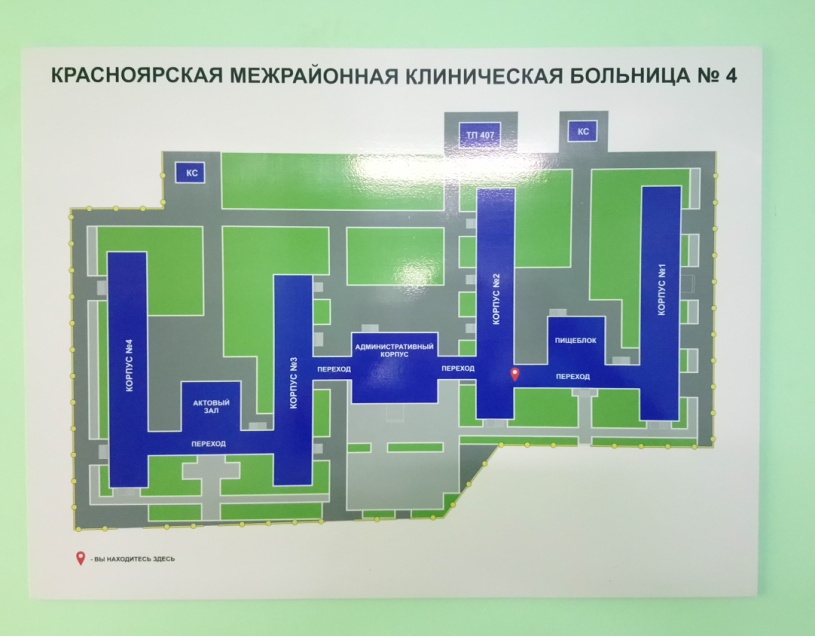 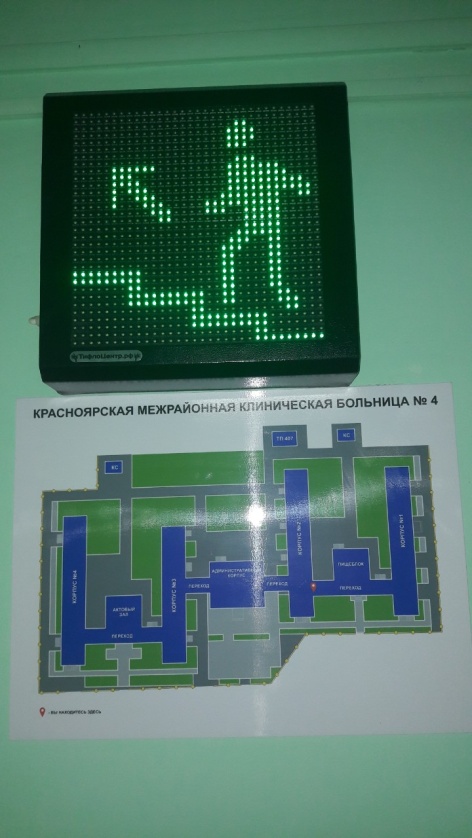 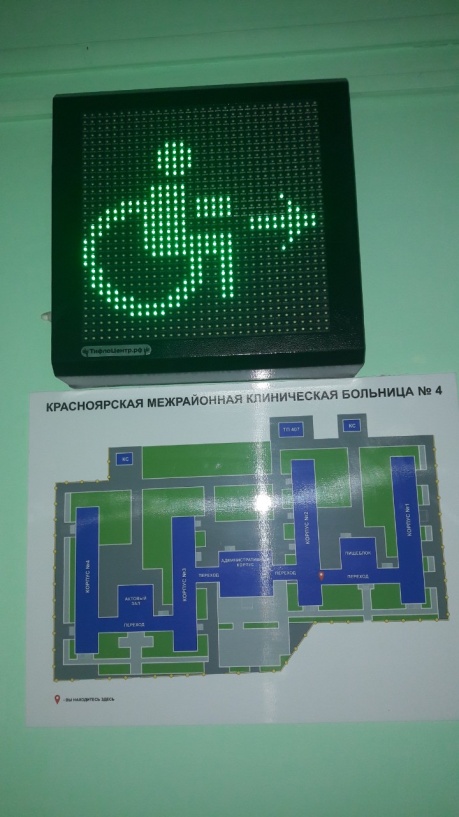 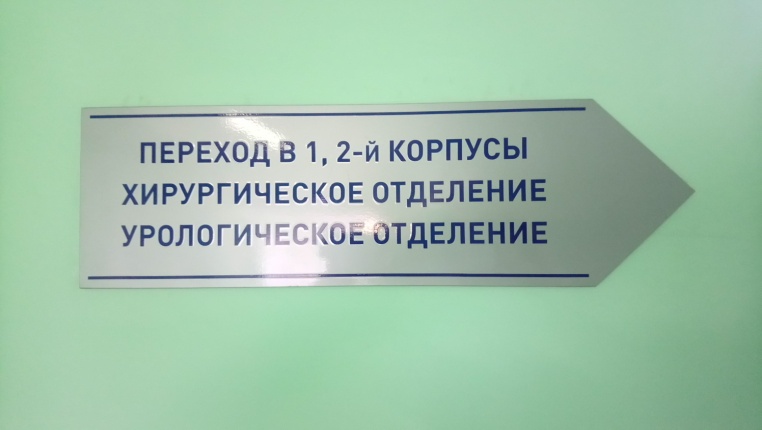 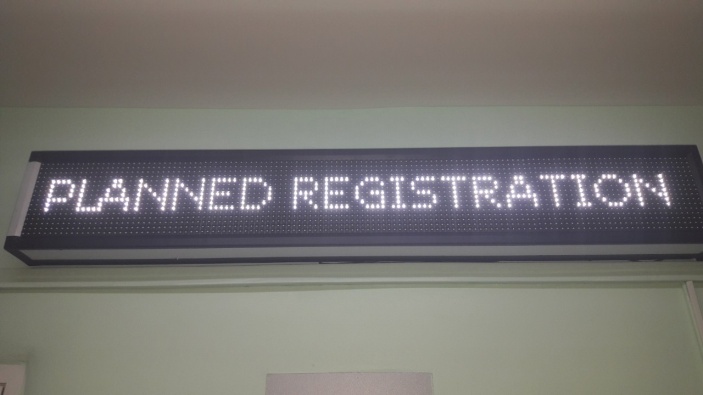 Необходимые мероприятия для адаптации системы информации и связи
Оборудовать внутри зданий учреждения маршрутизацию с контрастно окрашенными поверхностями для информатизации о расположении структурных подразделений
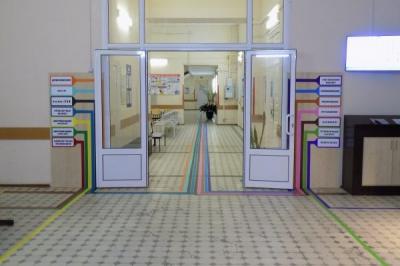 7. Пути движения к объекту (от остановки транспорта)
Путь следования к объекту пассажирским транспортом :
      6 автобусных маршрутов: 3 – Студгородок, через центр города (обратный  маршрут от автовокзала «Восточный»);  18, 40 от предмостной площади; 27 от международного автовокзала; 18с от «Красфарма»; 40а от автовокзала «Восточный».
Наличие адаптированного пассажирского транспорта к объекту: нет
 
Путь к объекту от ближайшей остановки пассажирского транспорта:
Расстояние до объекта от остановки транспорта 180-330 м.
Время движения (пешком) 2-5 мин.
Наличие выделенного от проезжей части пешеходного пути: да
Перекрестки: регулируемые
Информация на пути следования к объекту: нет
Перепады высоты на пути: нет
Остановочный пункт
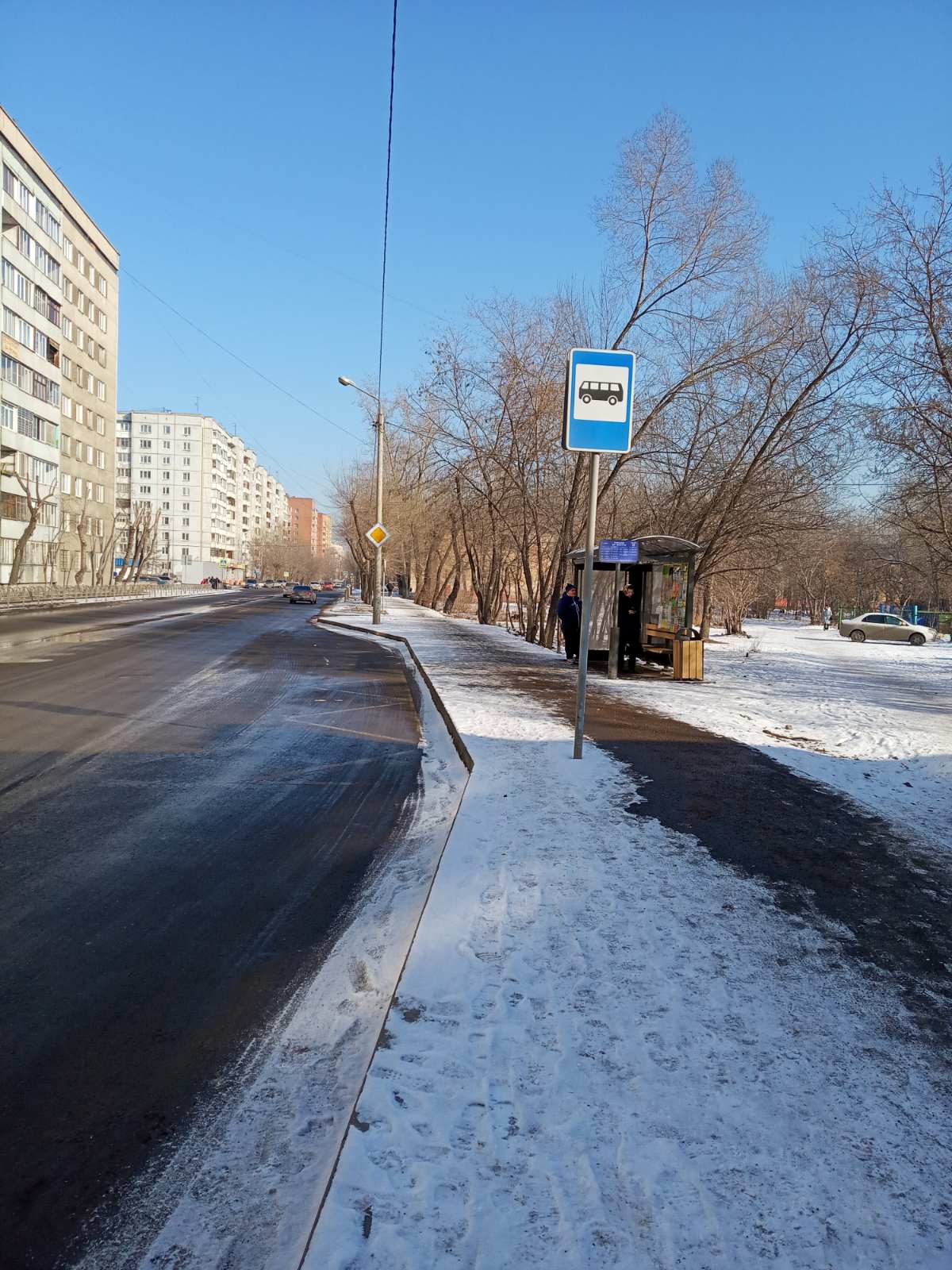 Необходимые мероприятия для адаптации путей движения к объекту
Замена бордюрного камня
Разместить схему движения до больницы на остановочном пункте
Замена асфальтового покрытия
Освещение остановочного пункта.
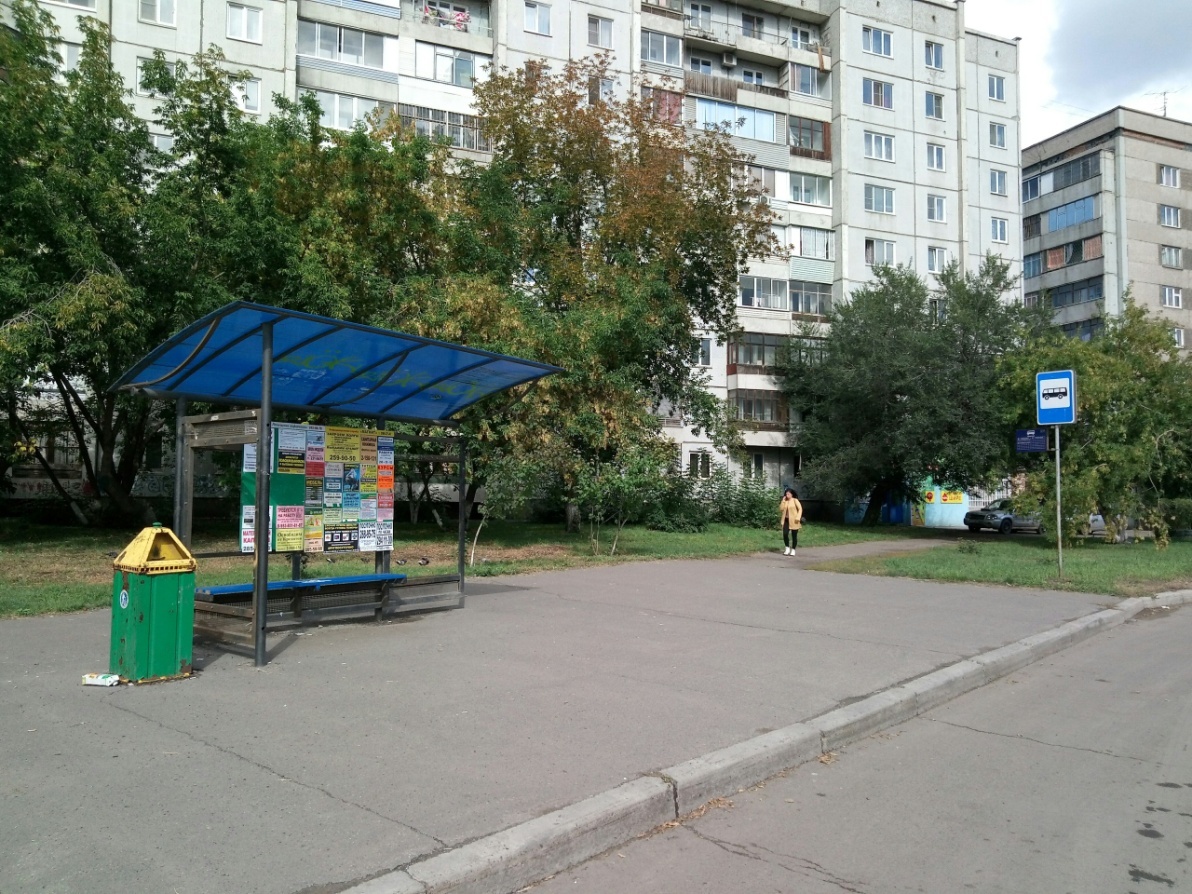 Мероприятия, выполненные в рамках программы «Доступная среда» в 2017 г.
Замена лифтов в 1 и 2 корпусах с учетом МГН –
                                                                       6 067 739,94 рублей
Устройство путей движения (поручни в хирургическом отделении) –                                              442 500,00 рублей
Приобретение тактильно-сенсорных терминалов – 
                                                                          851 905,00 рублей
Приобретение системы вызова пациента – 
                                                                          267 000,00 рублей
Приобретение уличной тактильной мнемосхемы 
      больницы -                                                 80 433,00 рублей
Приобретение системы вызова помощника – 
                                                                            15 359,00 рублей

ИТОГО: 7 724 936,94 рублей
Мероприятия, выполненные в рамках программы «Доступная среда» на 2018 г.
Разработка ПСД на выполнение работ по замене лифта в 3 корпусе –
                                                                                                         90  000,00 рублей
Замена лифта в 3 корпусе -                                              2 882 119,85 рублей
Разработка ПСД на выполнение работ по замене лифта в 4 корпусе –    
                                                                                                       119 958,23 рублей
Приобретение кресло –колясок –                                      146 828,84 рублей
Устройство путей движения (поручни) –                         470 074,00 рублей
Оснащение системами с дублирующими световыми устройствами – 
                                                                                                         94 920,00 рублей
Обустройство санитарных узлов для МГН в АБК –       92 908,98 рублей
Обустройство санитарных узлов для МГН в 1 корпусе  – 
                                                                                                         98 444,33 рублей

ИТОГО: 3 995 254,23 рублей
Итоговое заключение о состоянии доступности КГБУЗ «КМКБ № 4»
Доступно избирательно всем. Требуется дополнительная
помощь персонала больницы:
при входе в здание для категории инвалидов «к», «о», «с»; 
при посещении санитарно-гигиенических помещений для категории инвалидов   «к», «о», «с»;
при посещении целевого назначения объекта для          категории инвалидов «с». 

Затруднение при самостоятельном передвижении маломобильных групп 
населения внутри зданий вызывают конструктивные особенности зданий 
(год постройки 1986, приспособленное здание, изначально построенное 
как общежитие).
Необходимые мероприятия для создания самостоятельного беспрепятственного доступа МГН в КГБУЗ «КМКБ № 4»
1. Дополнительные работы по благоустройству прилегающей территории (разметка парковки, входные зоны, дополнительное освещение)
2. Модернизация входных зон в здания больницы (доступность для самостоятельного передвижения)
3. Обустройство путей движения внутри зданий больницы (маршрутизация, поручни)
4. Установка система вызова пациента на кабинетах приема врачей
5. Капитальный ремонт санитарно-гигиенических  помещений для инвалидов